ANEXO 1
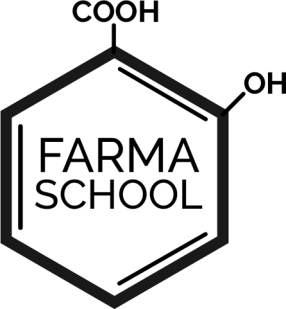